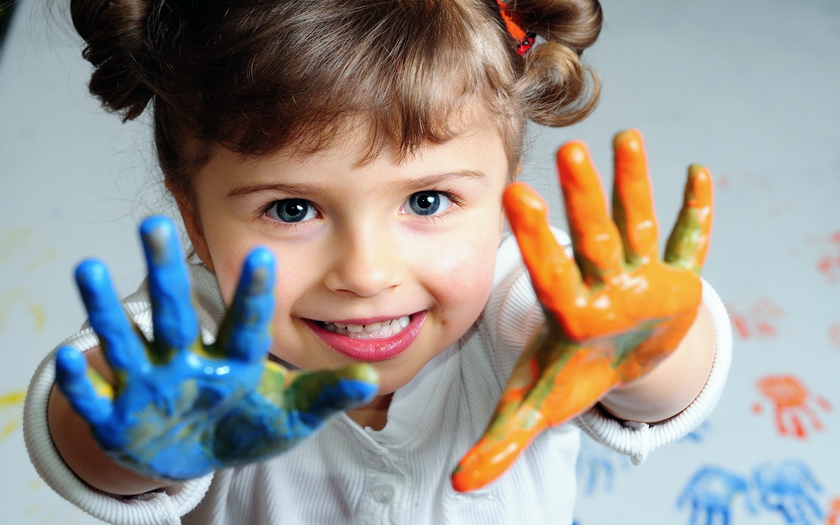 Методическое портфолио воспитателя детского сада
МКДОУ «Детский сад «Солнышко» с. Табачное Бахчисарайского района Республики Крым
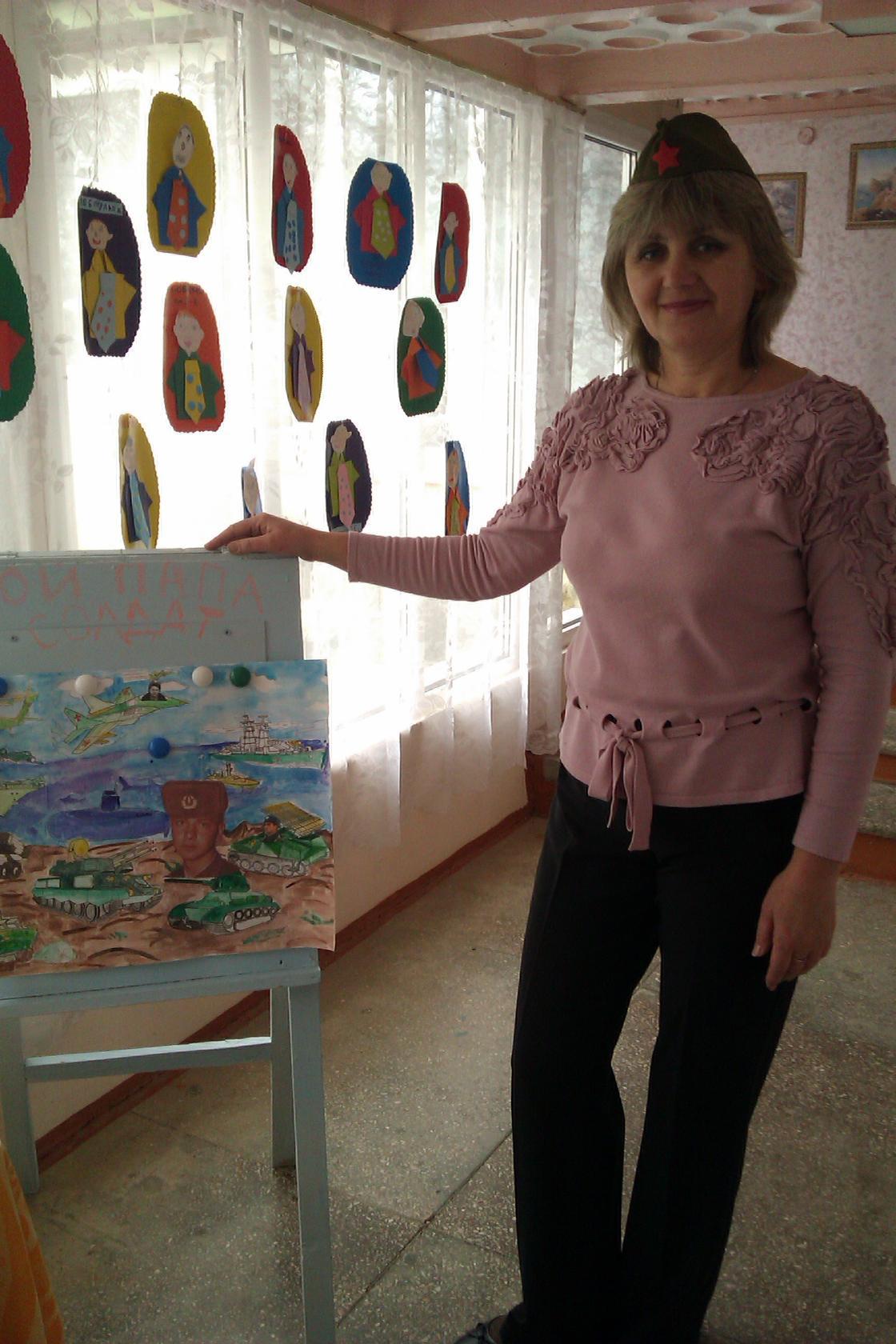 Мисюра 
Мария Юрьевна

Ты – воспитатель, а это значит…

Люблю профессию свою
За то, что детство
Проживаю многократно…
Личные данные
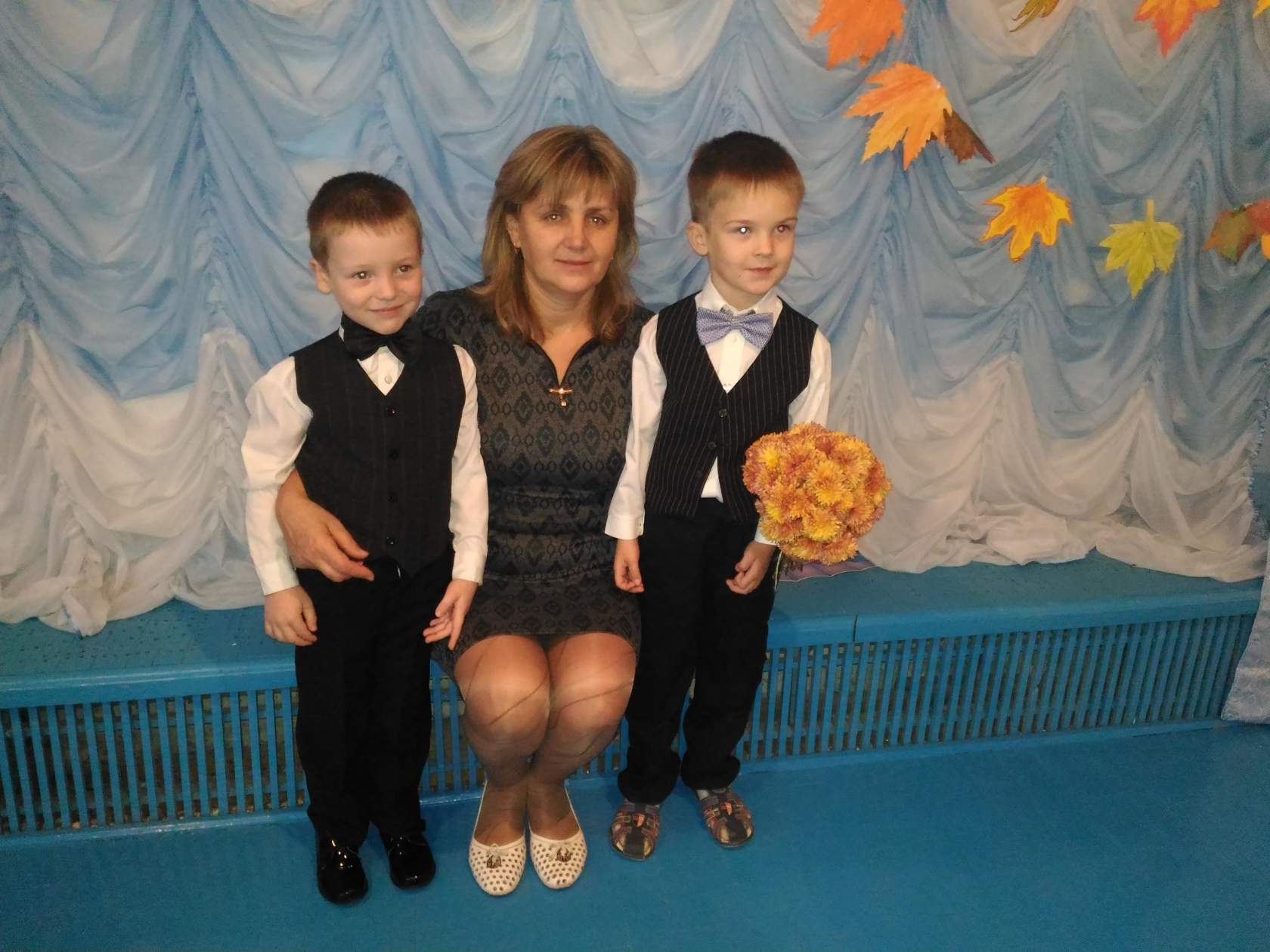 Дата рождения – 03.04.1969г.
Место работы- МКДОУ «Детский сад «Солнышко»
с. Табачное Бахчисарайского района Республики
Крым
Должность – воспитатель
Образование – Шарьинское педагогическое
училище
Специальность – «Дошкольное воспитание»
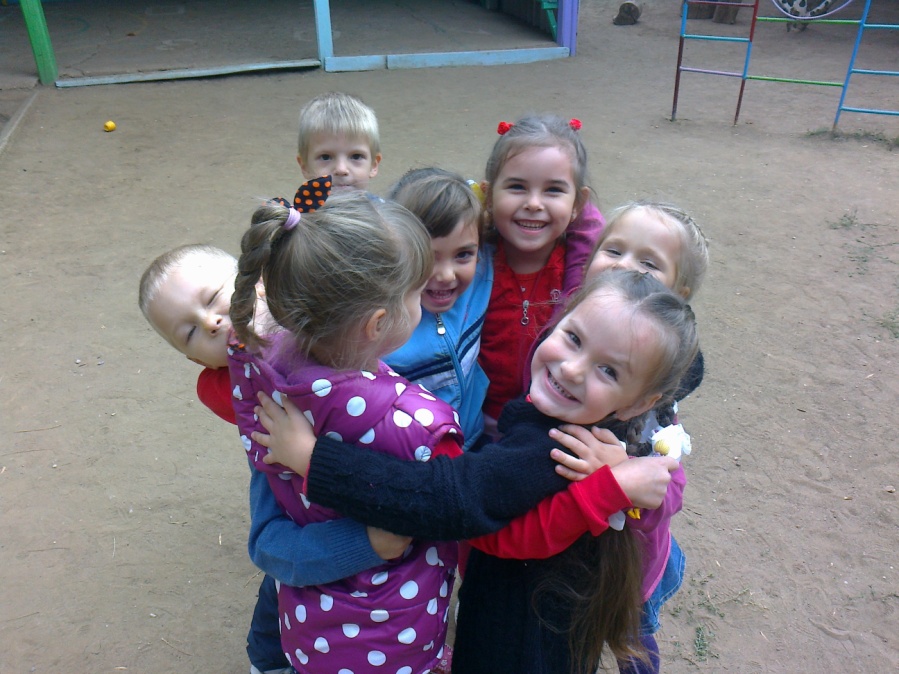 Образование
Удостоверение
Курсы повышения квалификации
Грамоты и дипломы
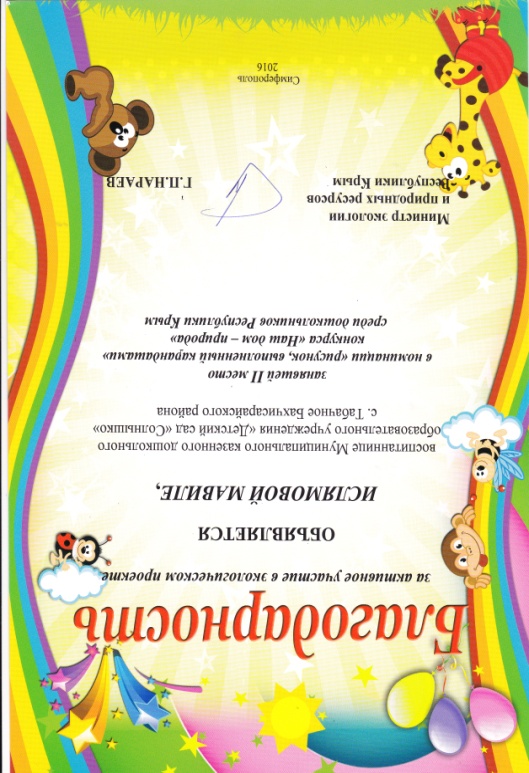 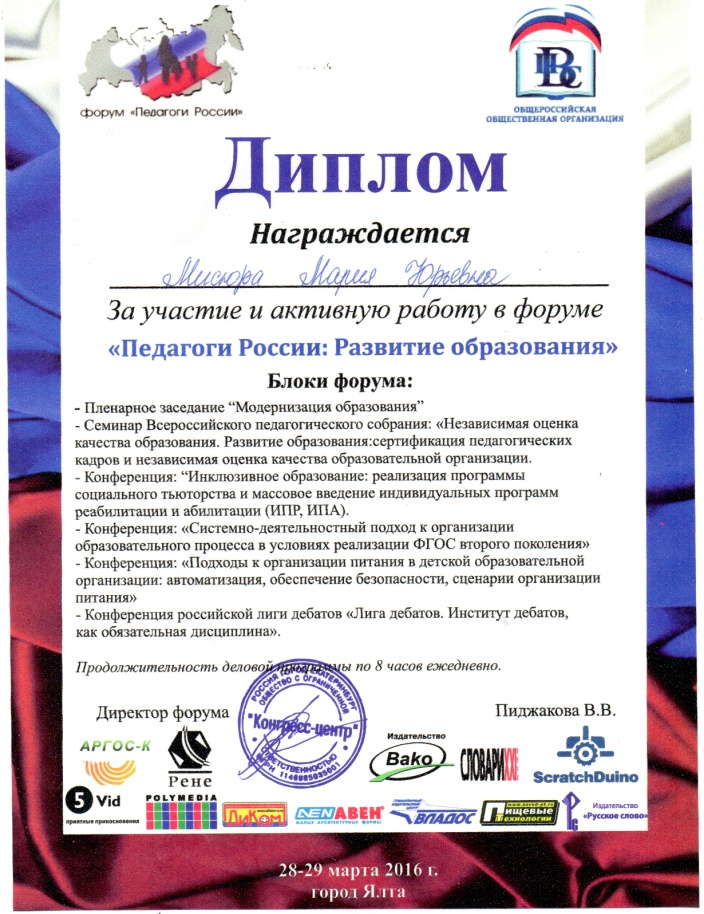 Реализуемые программы
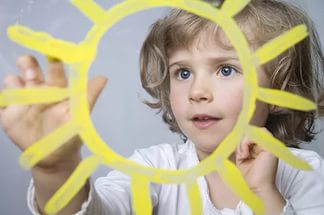 - ООП ДО «От рождения до школы» Н.Е.Вераксы
- Региональная программа «Крымский веночек»
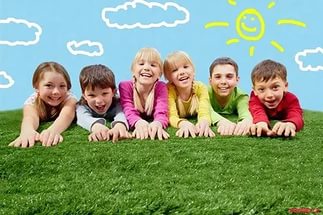 Взаимодействие с родителями
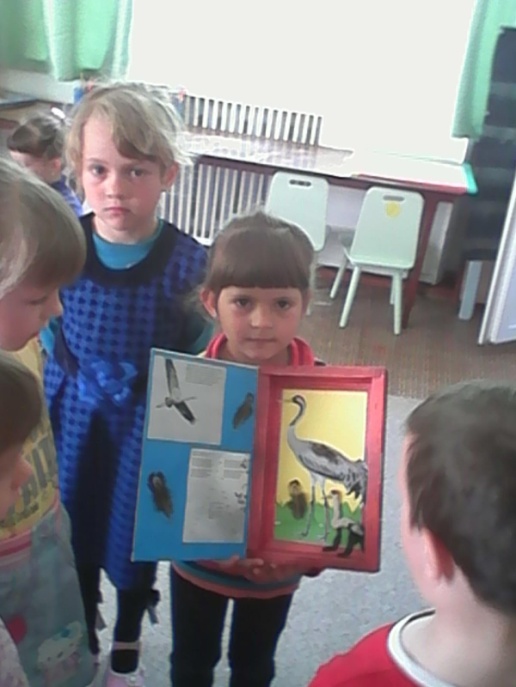 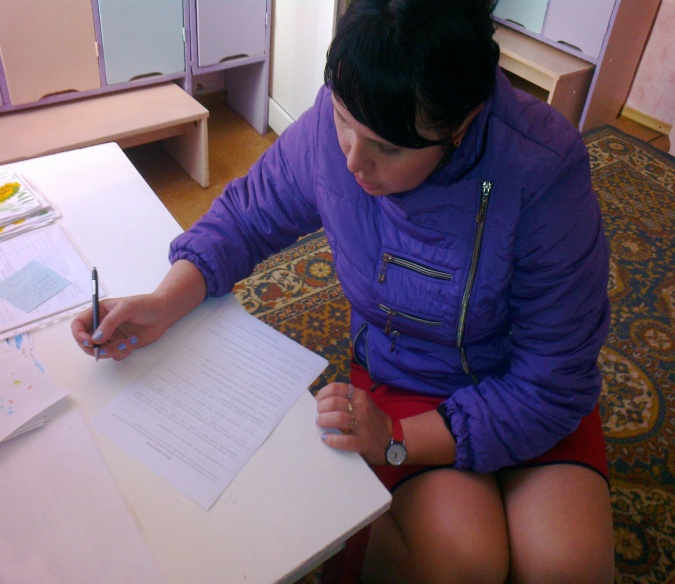 В работе с родителями используются
индивидуальные консультации, проводятся
родительские собрания. Также были реализованы
проекты «Огород» и «Перелетные птицы»
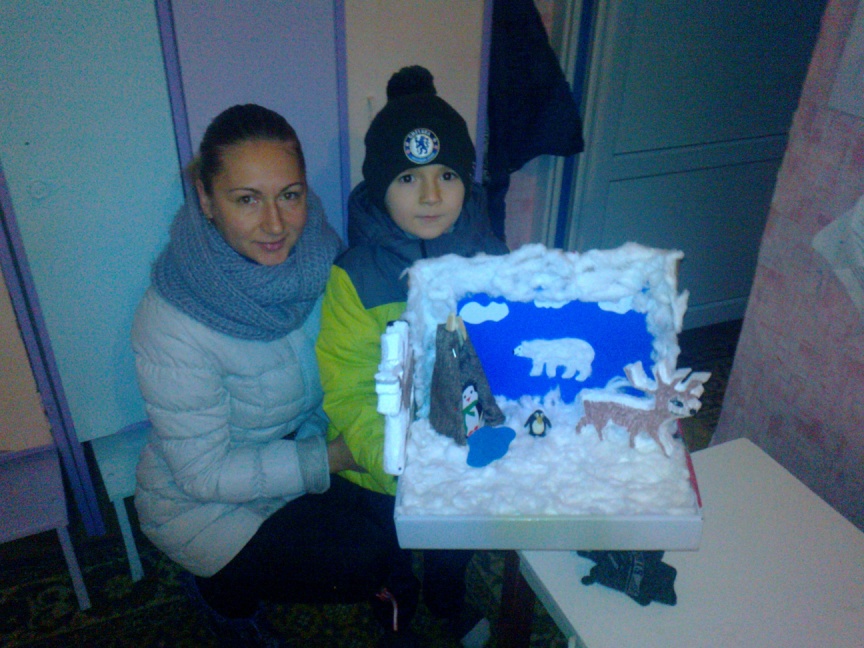 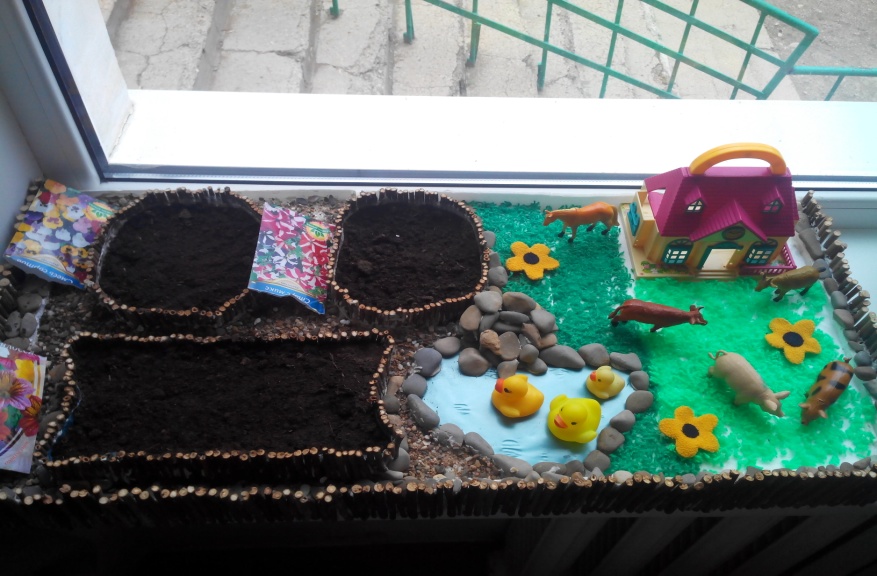 Праздники и мероприятия
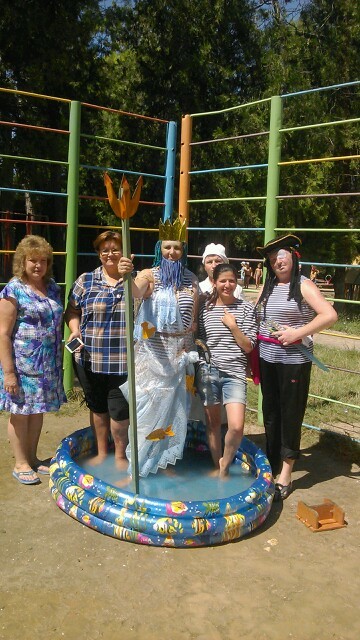 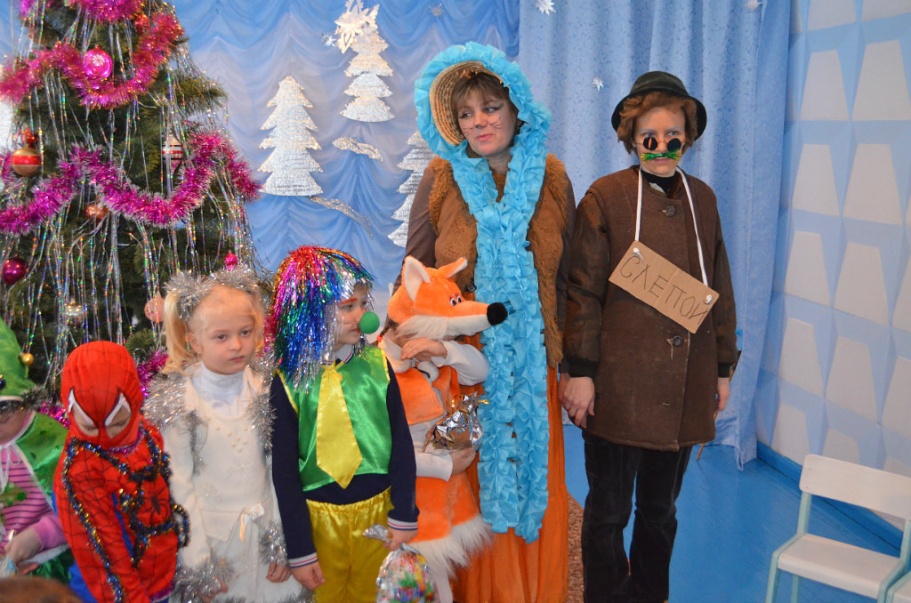 - «День Нептуна»
- празднование Нового года
- постановка сказок
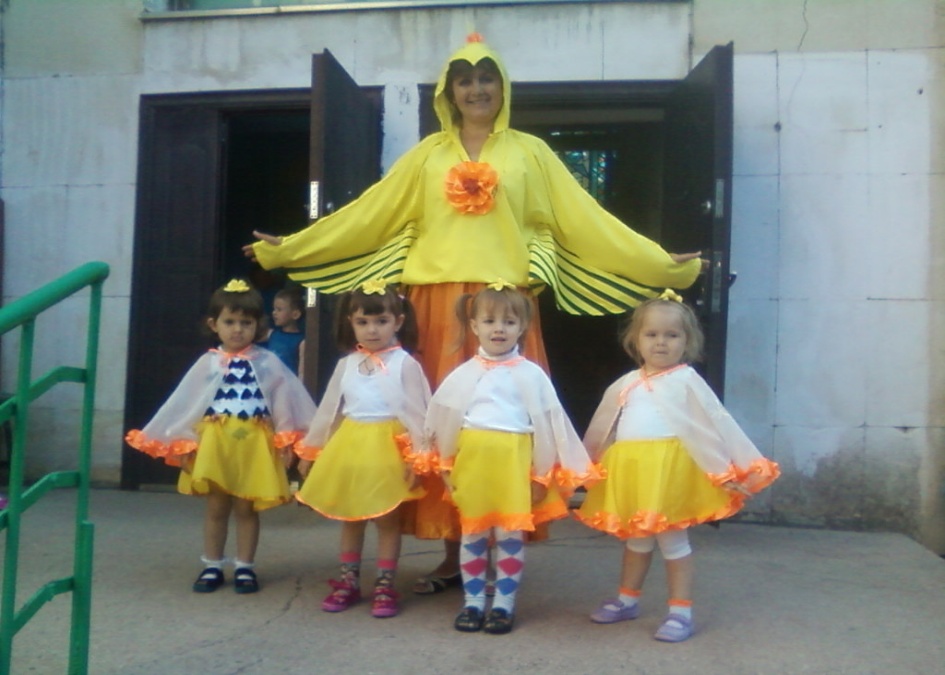 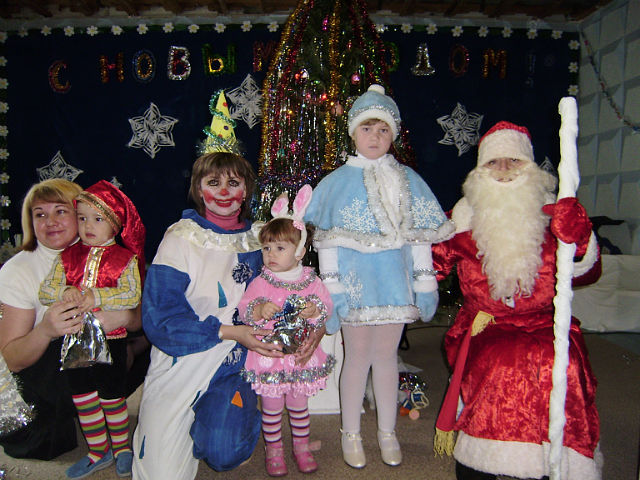 Детское творчество
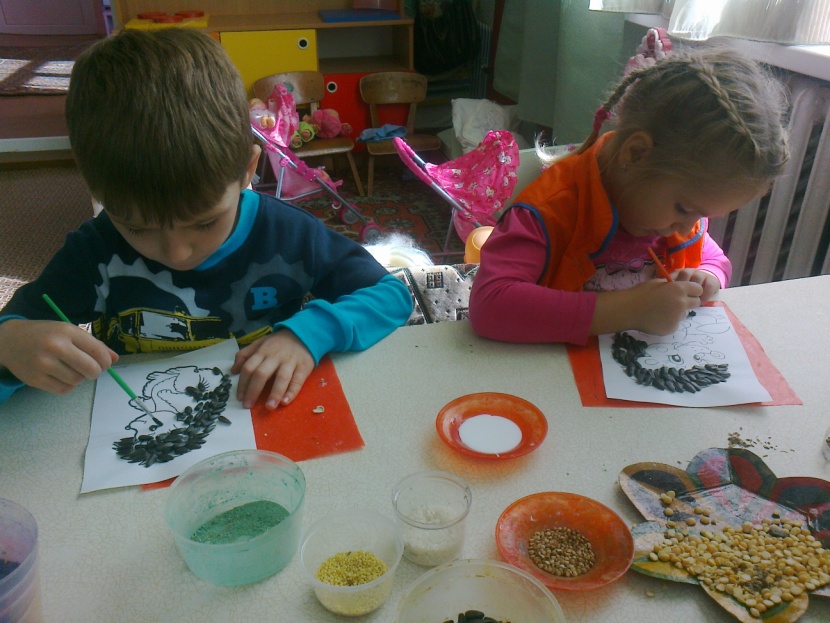 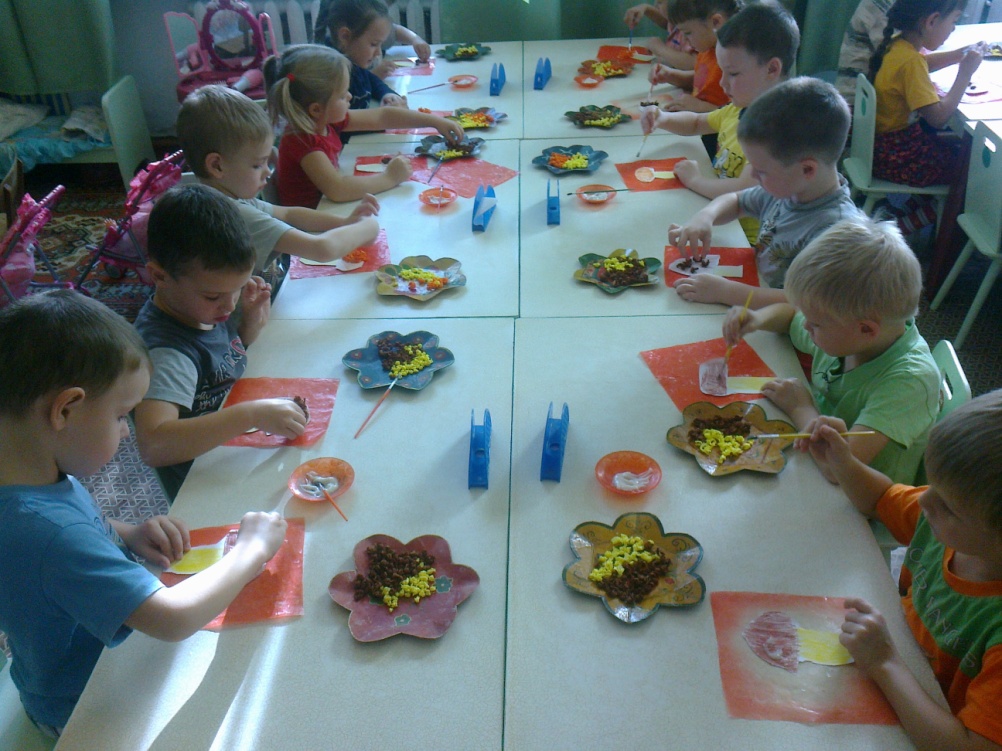 Я - воспитатель
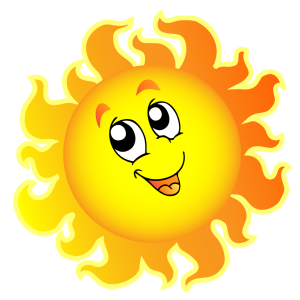 Я выбрала профессию такую,
Что лучше мне на свете не найти.
И с каждым новым годом убеждаюсь,
Что я иду по верному пути!
Воспитывать детей — такая радость!
Дарить улыбки им и согревать теплом,
Учить всему, что я сама умею,
Примером быть всегда им и во всем.
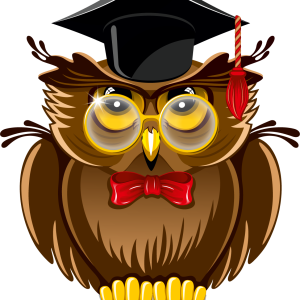 СПАСИБО ЗА ВНИМАНИЕ!
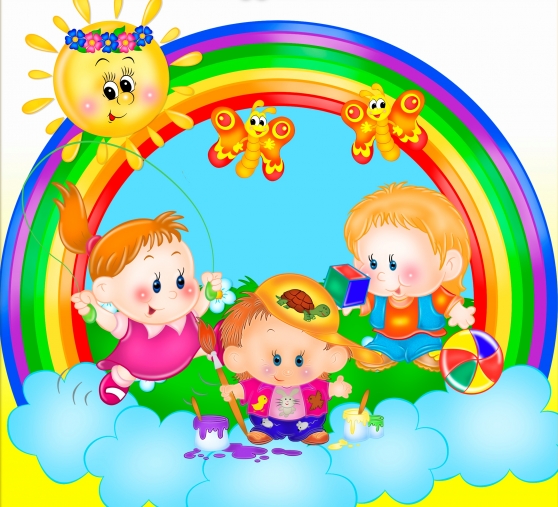